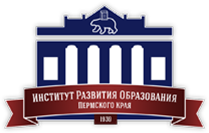 Министерство образования и науки Пермского края
О реализации Единой модели профориентации                                             в общеобразовательных организациях Пермского края 2024/2025 учебном году
Жукова Анна Владимировна, консультант отдела содержания общего образования Министерства образования и науки Пермского края
Дремина Инга Анатольевна, старший научный сотрудник ГАУ ДПО «Институт развития образования Пермского края»
Пермь 2024
Система межведомственного взаимодействия в рамках реализации 
Единой модели профориентации
Министерство образования и науки Пермского края – стратегическое управление
Отраслевые министерства Пермского края
ЦОПП – оператор проекта «Первая профессия»
ФП «Билет в будущее»
ФП «Школа Минпросвещения»

Региональные проекты 
по профессиональному самоопределению
ГАУ ДПО «Институт развития образования Пермского края» - региональный оператор внедрения ЕМП и проекта БВБ
Предприятия-партнеры 90, организации
Школы 99%, СПО, вузы, учреждения дополнительного образования – 100%
О подготовке к реализации Единой модели профориентации в общеобразовательных организациях Пермского края 2024/2025 учебном году
МИНИСТЕРСТВО ОБРАЗОВАНИЯ И НАУКИПЕРМСКОГО КРАЯ
Статистические данные реализации Единой модели профориентации
Реализация проекта «Билет в будущее»
Всего:
465 школ (в т.ч. школ для детей с ОВЗ)
173 425 обучающихся
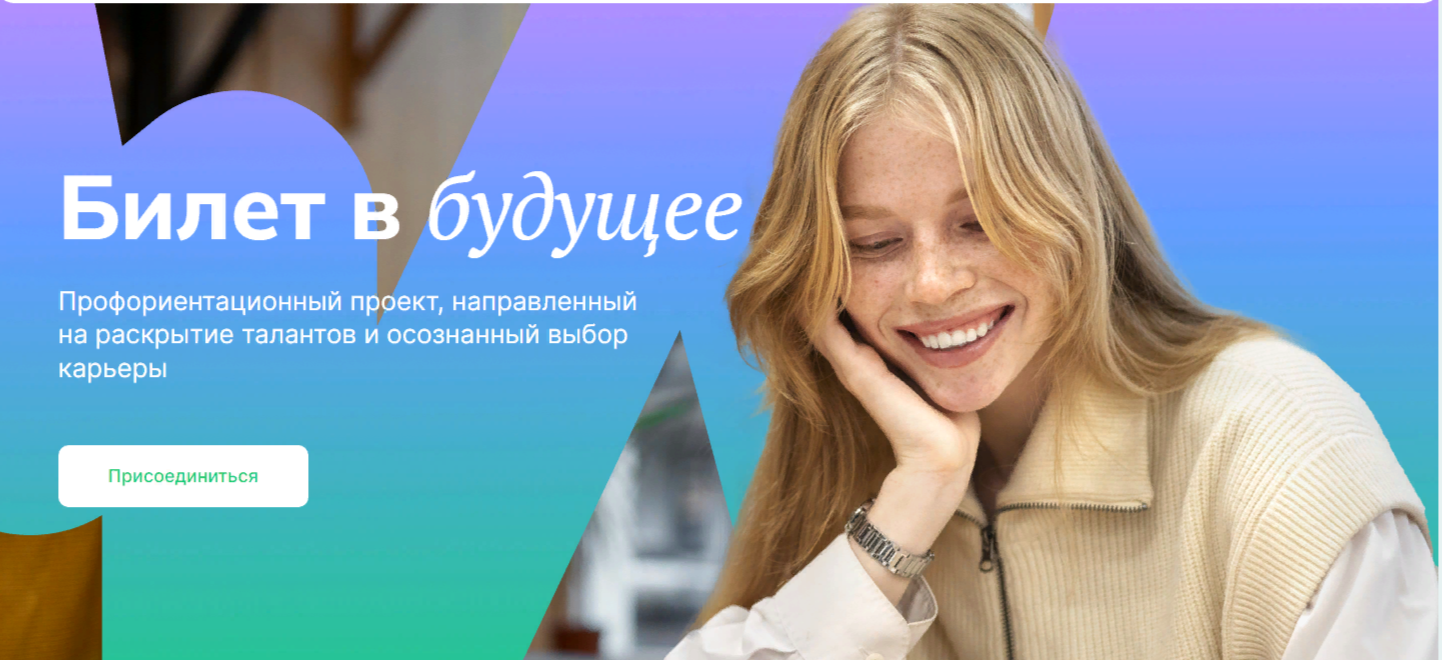 Уровни профминимума 
в школах Пермского края 
Продвинутый – 133 школы, 28,6 % (+22,7%) Основной –    332 школы, 71,4 % (+17,4%)
100% школ - участники проекта «Билет в будущее»
каждый 3-й ученик имеет цифровой кабинет                             на платформе
4419 учеников (118% от плана) прошли профпробы
8264 учеников (110% от плана) посетили интерактивную выставку «Лаборатория будущего»
654 педагога-навигатора(165% от плана) повысили квалификацию
Курс занятий «Россия – мои горизонты» - 1 час.
проводится по четвергам
реализуется во внеурочной деятельности
фиксируется в ГИС «ЭПОС»
Охват мероприятиями практико-ориентированного модуля - 100%                      обучающихся 6-11 классов
О подготовке к реализации Единой модели профориентации в общеобразовательных организациях Пермского края 2024/2025 учебном году
Единая модель профоринетации школьников в Пермском крае
Направления профориентационной работы в школе:
включение в урочную деятельность
дополнительное образование
профориентационные конкурсы
профессиональные пробы и практики
профильные предпрофессиональные классы
профессиональное обучение
внеурочная деятельность (экскурсии в колледжи, вузы, предприятия, мастер-классы и др.)
Профильные инженерные авиаклассы, медицинские классы, психолого-педагогические классы
Проект «Билет в будущее», ПроеКТОриЯ
РЕГИОНАЛЬНЫЙ УРОВЕНЬ
Электронная Пермская образовательная система
Профильные классы разных направленностей
Проекты «Открытый университет», «Профильные школы при вузах»
Технологическое образование детей
МУНИЦИПАЛЬНЫЙ УРОВЕНЬ
Целевой набор на обучение
Профориентационные проекты: «Золотой резерв», химико-технологические классы и др.
Профессиональные пробы и практики на предприятиях
ИНСТИТУЦИОНАЛЬНЫЙ УРОВЕНЬ
Профессиональные пробы, Дни открытых двеоей
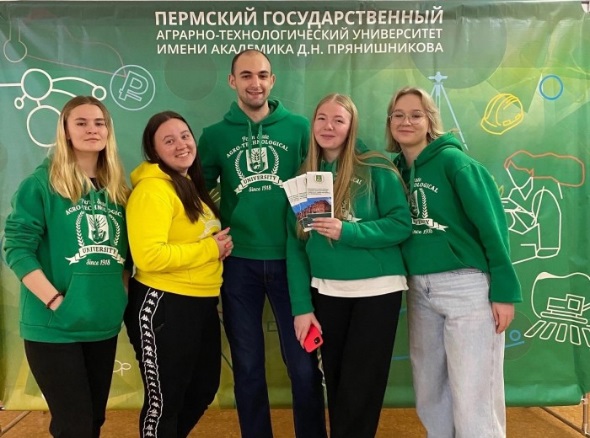 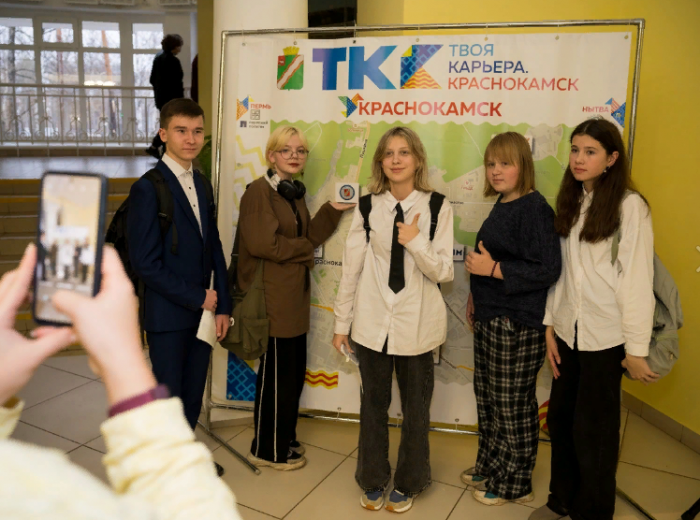 Профтестирование
Профессиональные экскурсии, квесты
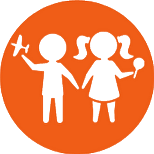 О подготовке к реализации Единой модели профориентации в общеобразовательных организациях Пермского края 2024/2025 учебном году
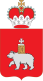 МИНИСТЕРСТВО ОБРАЗОВАНИЯ И НАУКИПЕРМСКОГО КРАЯ
МИНИСТЕРСТВО ОБРАЗОВАНИЯ И НАУКИПЕРМСКОГО КРАЯ
Единая модель профориентации школьников в Пермском крае
      (региональные проекты)
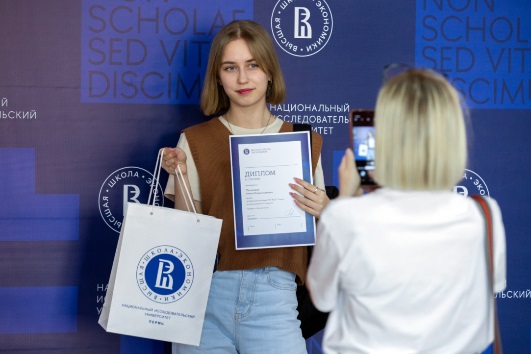 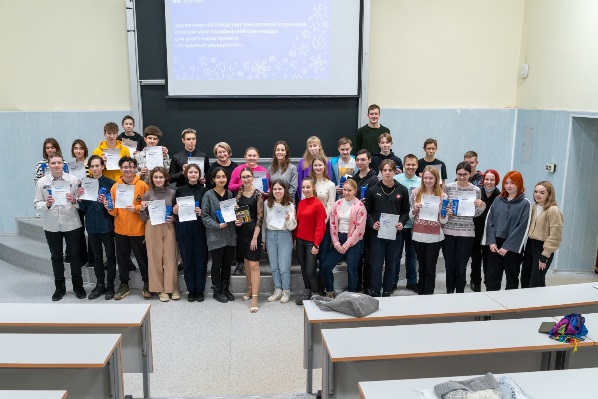 Региональный проект «Открытый университет»6 ведущих вузов, > 5000 учащихся 10-11 классов
Региональный проект «Профильные школы при вузах»3 ведущих вуза, >400 учащихся 10-11 классов 
356 профильных классов (авиаклассы, агроклассы, инженерные классы и др.),                               >7 000 учащихся
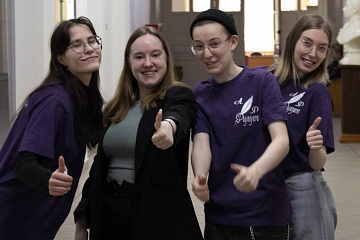 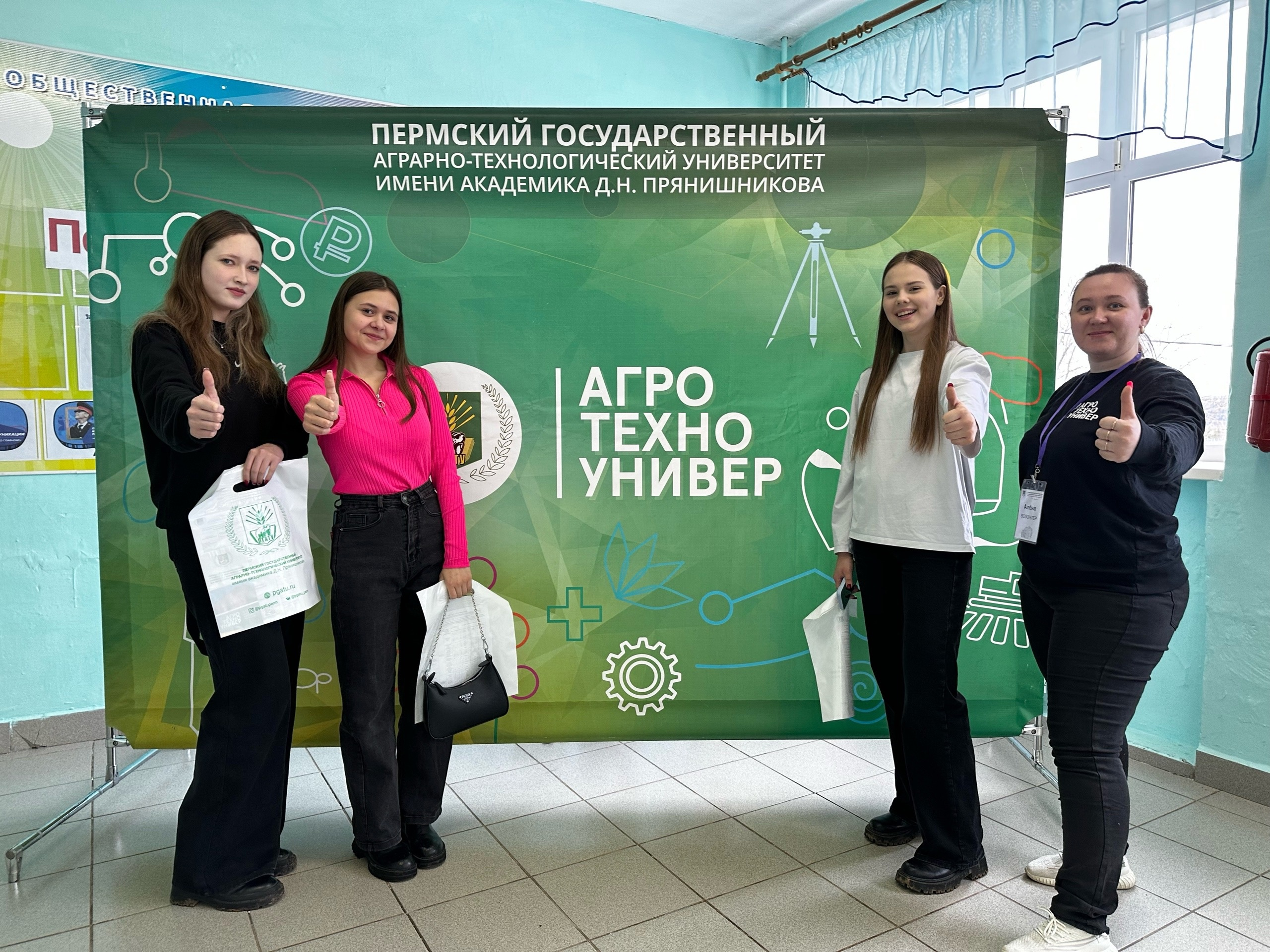 Результат:
75% участников проекта «Открытый университет» остаются учиться и работать в Пермском крае
100 % детей 6-11 классов охвачено профориентацией
О подготовке к реализации Единой модели профориентации в общеобразовательных организациях Пермского края 2024/2025 учебном году
МИНИСТЕРСТВО ОБРАЗОВАНИЯ И НАУКИ ПЕРМСКОГО КРАЯ
Профилизация старшей школы. Предпрофильные классы.
О подготовке к реализации Единой модели профориентации в общеобразовательных организациях Пермского края 2024/2025 учебном году
Профессиональное самоопределение. Региональные кластеры.
Химическое производство: 5 школ, 9 классов, 217 школьников
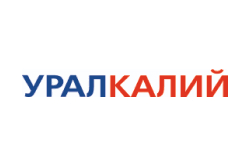 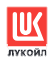 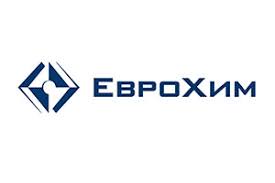 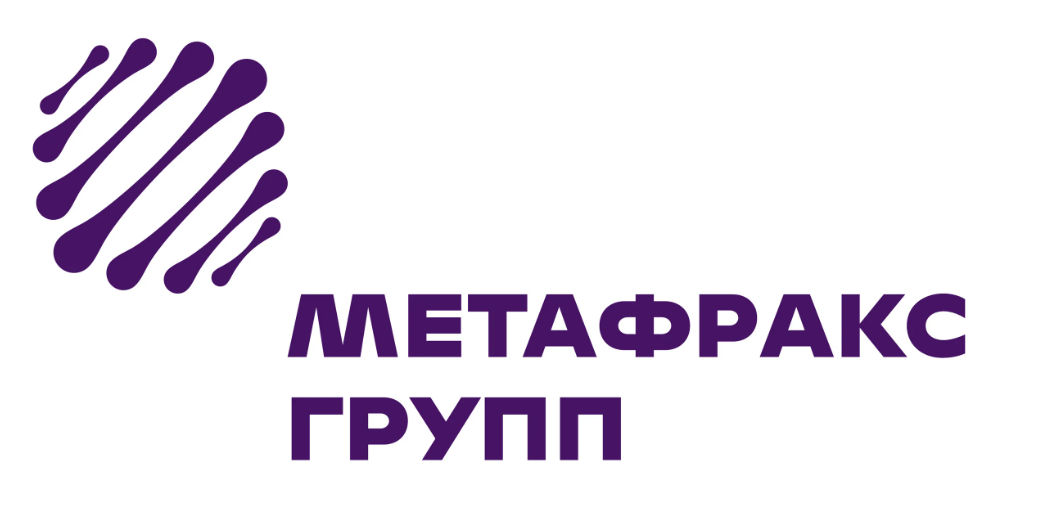 Политехническая школа ПНИПУ, Лицей № 4 г. Перми
Школа № 22, школа № 3 г. Березники
Школа № 11 г. Березники
Школа № 14 г. Губаха
Авиастроительное производство, военно-промышленный комплекс: 12 школ, 29 классов, 656 школьников
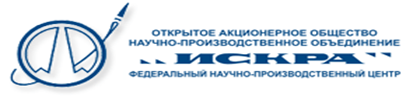 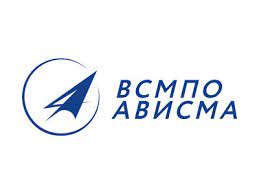 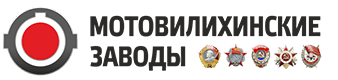 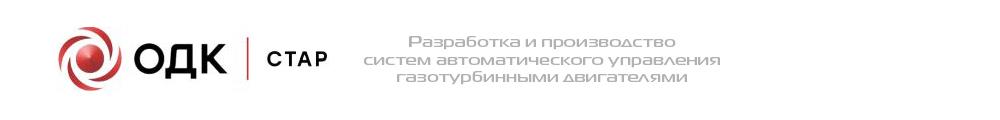 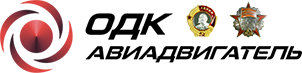 Школа инженерной мысли г. Перми
Школа № 24 г. Березники
Инженерная школа г. Перми
Школы № 76, 96 г. Перми
Школа № 135 г. Перми
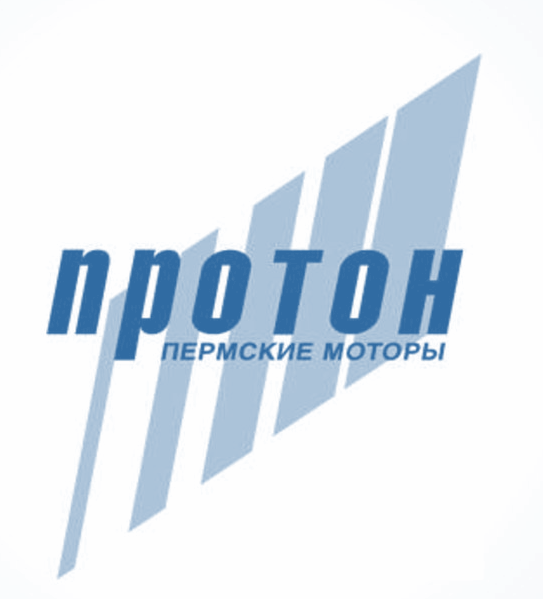 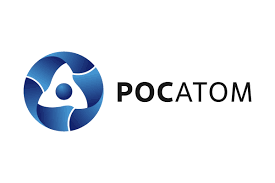 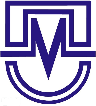 НИИПМ
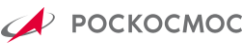 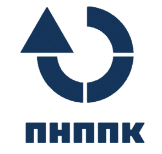 Школа № 93 г. Перми
Школа СинТез г. Перми
Техно-школа г. Перми
Гимназия № 33 г. Перми
Школа № 24 г. Березники
Государственные органы: 2 школы, 33 класса, 731 школьник
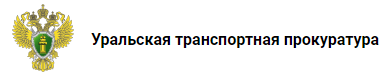 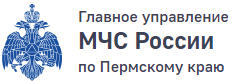 Главное управление МЧС России по Пермскому краю
Школа № 32 г. Перми
О подготовке к реализации Единой модели профориентации в общеобразовательных организациях Пермского края 2024/2025 учебном году
Примеры сотрудничества вузов со школами
ПГАТУ

Профориентационное мероприятие в формате ярмарки с интерактивными площадками 
Автотур «Рулим в ПГАТУ!» 

Профессиональные пробы
Таможенный эксперт, эколесовед и др.

Дни открытых дверей
Фестиваль карьеры, бал профессий

Подготовка к конкурсам
Время вперед
Сотрудничество с профильными классами:
Дистанционные и очные лекции
Лабораторные и практические занятия 
Выездные практические занятия
Мастер-классы
Кураторство проектов
ПНИПУ
Акселератор для абитуриентов
Охрана окружающей средыПроведение специальных летних практикЭкологическая тропа Квесты, профпробы на Лукойле, проектный лагерь

Открытые собрания
Я выбираю Пермский Политех

Образовательные смены«Химические технологии», «Промышленная экология и биотехнологии»
ПГМУ

Профпробы в реальной средеСтоматология, педиатрия

Дни открытых дверей
ОлимпиадаПервая помощь

Мастер-классыСердечно-легочная реанимация, определение группы крови

Экскурсии
Симуляционные центры, хирургический музей

Школа молодого хирурга
О подготовке к реализации Единой модели профориентации в общеобразовательных организациях Пермского края 2024/2025 учебном году
Профессиональное обучение
Примеры:
Профессиональное обучение:

Проект «Первая профессия» – 2023-2024 год - 663 школьников
2024-2025 год – 1000 школьников

Школьники с ОВЗ и инвалидностью – 
2023-2024 год - 116 школьников
2024-2025 год – более 150 школьников
О подготовке к реализации Единой модели профориентации в общеобразовательных организациях Пермского края 2024/2025 учебном году
Методическая работа с педагогами
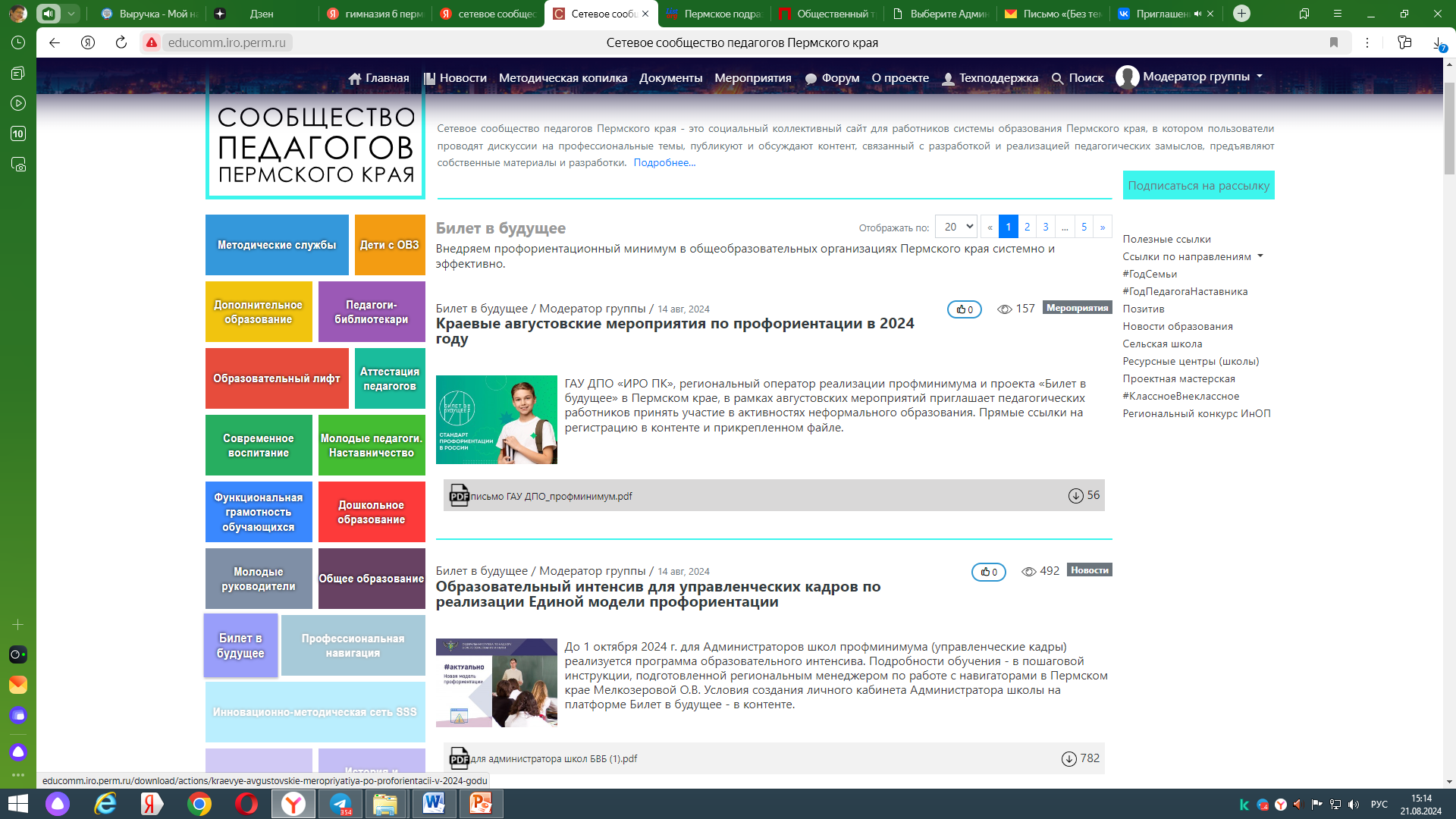 Сетевое сообщество педагогов Пермского края, группа «Билет в будущее» - это социальный коллективный сайт/сетевая группа для работников системы образования Пермского края
Повышение квалификации, КПК – 386 чел
Межмуниципальные проектные семинары/аксерационные программы, педагогические мастерские - до 800 чел 
Педагогический форум "Есть такая профессия - Родину защищать»
Конференции, круглые столы на площадке выставки-форума «Образование и карьера»
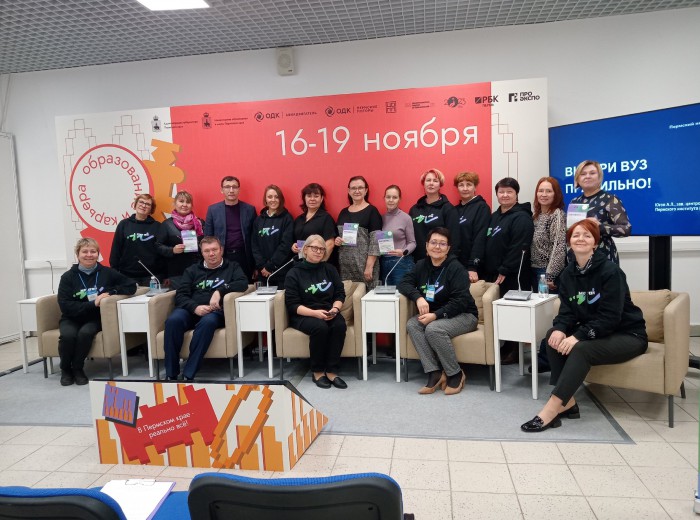 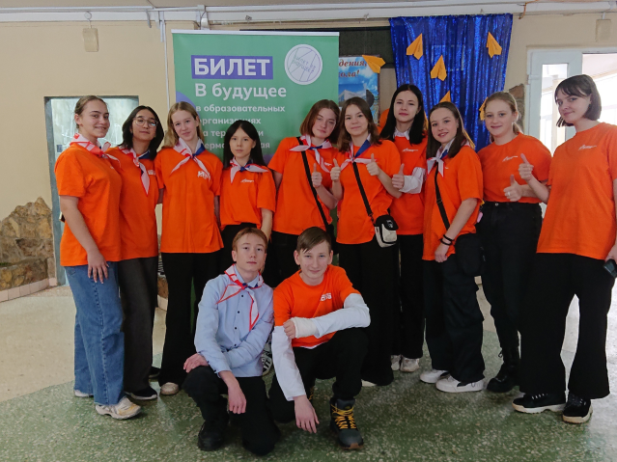 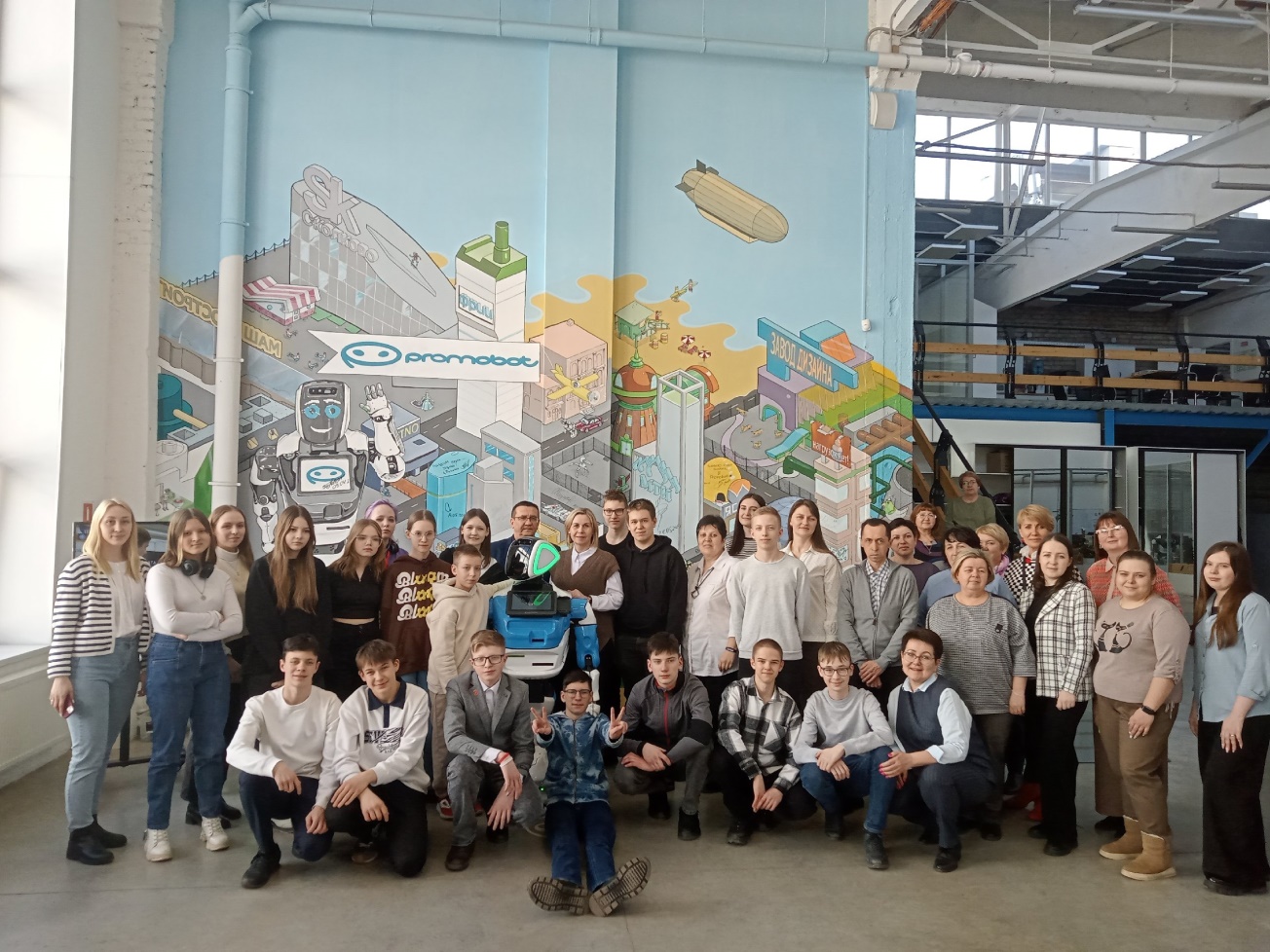 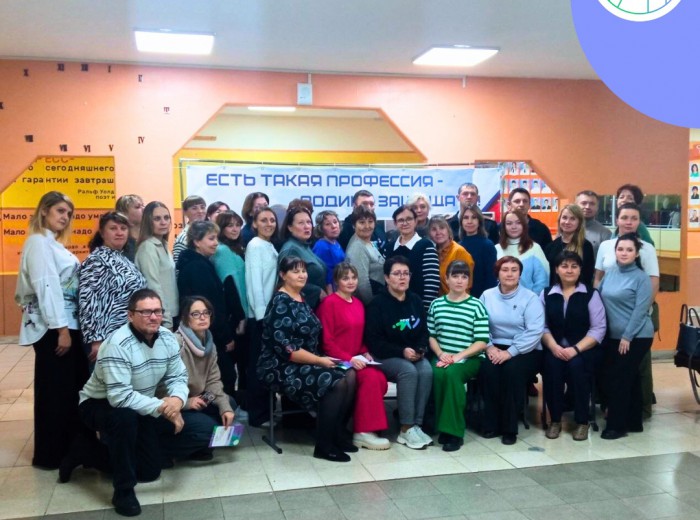 Результаты работы
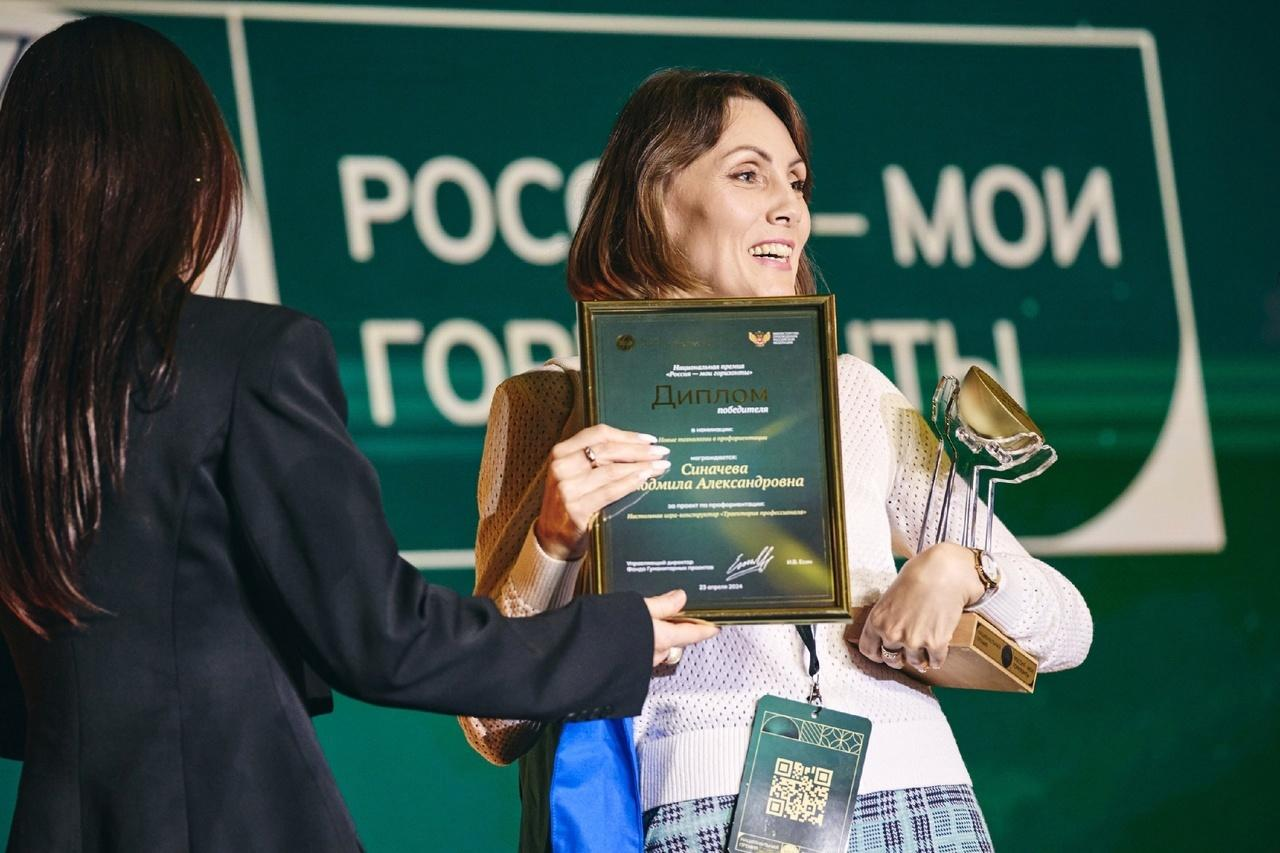 Национальная премия в области профориентации «Россия – мои горизонты»
Представлен 41 проектов
Полуфинал – 10 проектов
Финал – 3 проекта
Победитель – 1 проект
Номинация Лучший проект в сфере дополнительного образования:
Кондратовская школа, Пермский МО
Проект «Профориентация школьников в рамках творческого проекта «Живые стены» 

Номинация Лучший инклюзивный проект
Юго-Камская школа, Пермский МО 
Проект «Волонтерство с прицелом на будущее» 

! Победитель Номинация Новые технологии в профориентации
Центр детского творчества «Исток», г. Пермь  
Проект «Настольная игра-конструктор «Траектория профессионала»
Синачева Людмила Александровна
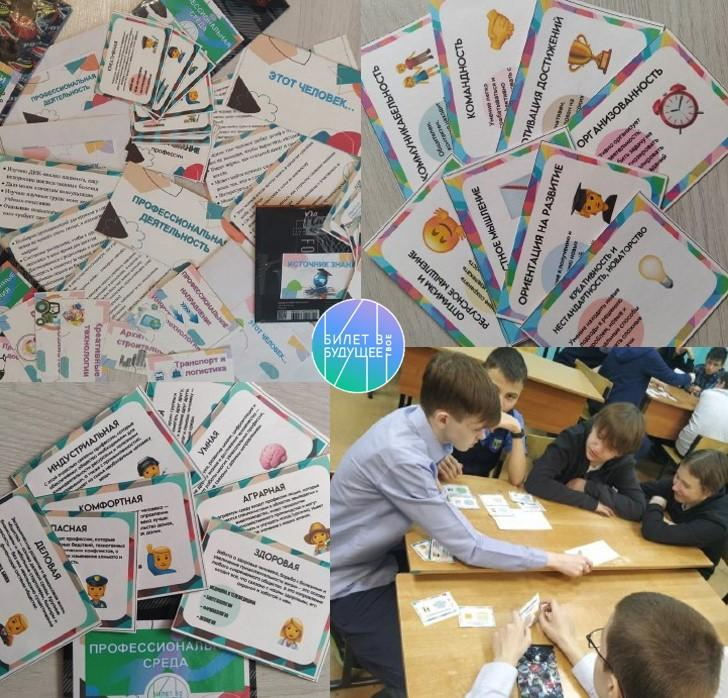 О подготовке к реализации Единой модели профориентации в общеобразовательных организациях Пермского края 2024/2025 учебном году